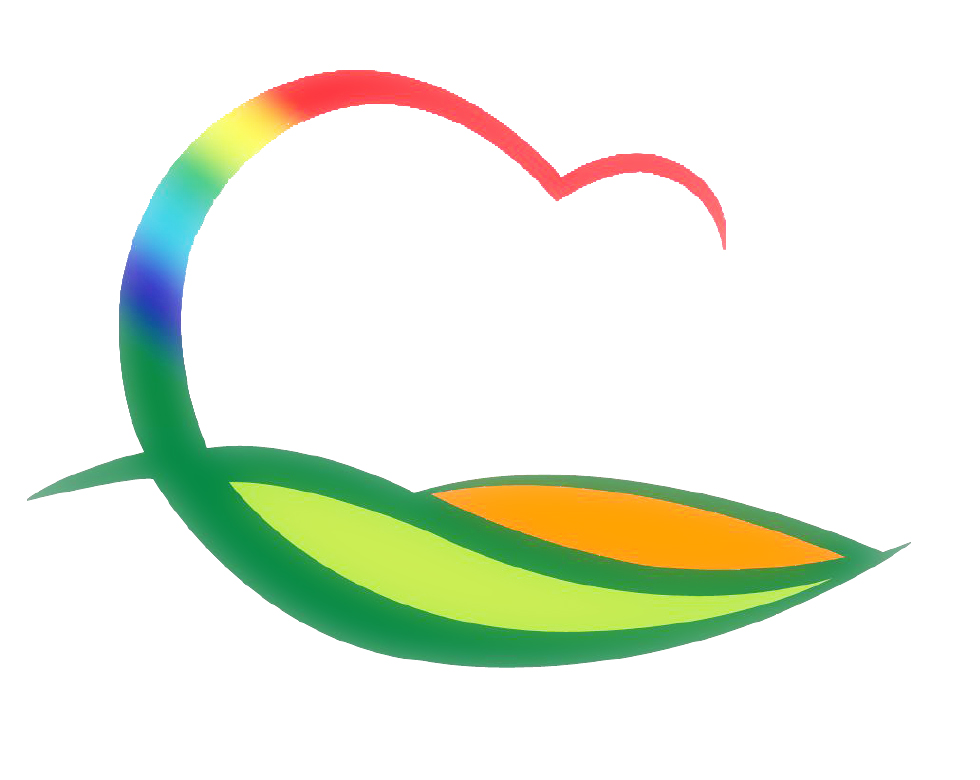 민  원  과
2-1. 2020년 충청북도 지적측량 경진대회 참석
일 시 : 10. 23. (금) 09:00 ~ 18:00
대 상 : 지적공무원 3명
2-2. 하반기 일반재산 매각 감정평가
대 상 : 도유 4필지(3,981㎡), 군유 7필지(1,224㎡)
내 용 : 재산 매각에 따른 감정평가